Perinatal Care and Value-Based Payments in New York State’s Medicaid Program
Douglas Fish, MD; Medical Director
Office of Health Insurance Programs
June 2018
Delivery System Reform Incentive Payment (DSRIP) Program  Objectives
May 2018
DSRIP Program was built on the CMS and State goals of the Triple Aim:
Improving quality of care
Improving health
Reducing costs


25 Performing Provider Systems (PPS) were recognized by New York to lead Medicaid’s health care transformation efforts.
https://www.health.ny.gov/health_care/medicaid/redesign/dsrip/
[Speaker Notes: Accessed 5 May 2016. (Need to add triple aim citation)]
3
How DSRIP & Value Based Payment Programs (VBP) Relate
DSRIP: Restructuring effort to prepare for future success in changing environment
New world:
VBP arrangements
Integrated care services for patients are anchor for financing and quality measurement
Value over Volume
Old world:
Fee-For-Service
Individual provider was anchor for financing and quality measurement
Volume over Value
2013
2014
2015
2016
2017
2018
2019
2020
4
How is VBP Different from the Current Payment Structure?
1) Efficiency 	component - A target budget is set at the beginning of the 	year, against which costs 	(expenditures) are reconciled at the end of 	the year.
Services may be reimbursed as fee-for-service as they are now, or as a per member per month (PMPM) prospective payment.

2) Quality component - A percentage of performance measures on the 	attributed population (those included in the arrangement) must be 	passed to share in any savings (or to determine the percentage of 	losses that must be made up).
Source: New York State Department of Health Medicaid Redesign Team. A Path Towards Value Based Payment, New York State Roadmap for Medicaid Payment Reform. NYS DOH VBP website (Link) June 2016 updated version approved by CMS March 2017.
5
The State does not mandate a specific methodology to be used to calculate a target budget for an arrangement. However, contracts should specify that a target budget will be used.
Target Budget Setting Components are Flexible
The VBP Roadmap outlines a recommended, but not required, method to establish a target budget.
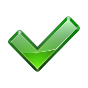 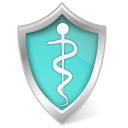 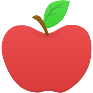 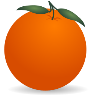 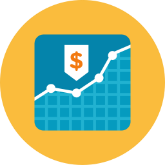 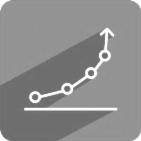 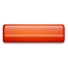 Performance Adjustment
Baseline Setting
TrendDetermination
Risk Adjustment
Guideline: Historic claims data
3 year look back. Recent years are weighted more.
Guideline: Performance Adjustments 
(Efficiency / Quality)
Adjustment to target budget with combined range of -6% to 6% for quality and efficiency.
Guideline: Growth Trend
1 year look back weighted evenly by two factors: 
VBP contractor specific growth trend (50%) 
regional growth rate (50%)
Guideline: Risk Adjustment Factor 
TCGP = 3M CRG methodology
Subpopulations = risk adjustment methodology used for Plan rate setting
Bundles of Care (IPC, Maternity) = Altarum’s episode severity adjustment
6
Upside and Down Side (risk-sharing) Arrangements (Guideline)
While VBP encourages efficiency, quality is paramount!

No savings will be earned without meeting minimum quality thresholds.

NY State Medicaid’s CMS-approved VBP Roadmap recommends that 50% of Pay-for-Performance (P4P) measures should be “passed” to qualify for any shared savings or to determine the proportion of any losses to be shared.
Other measures are required to be reported (Pay-for-Reporting (P4R)), but are not used for performance payments.
Source: New York State Department of Health Medicaid Redesign Team. A Path Towards Value Based Payment, New York State Roadmap for Medicaid Payment Reform. NYS DOH VBP website (Link) June 2016 updated version approved by CMS March 2017.
VBP Levels in New York State
No financial risk to providers in Upside Only arrangements (Level1)
In addition to choosing which integrated services to focus on, the MCOs and contractors can choose different levels of Value Based Payments:
VBP Transformation: Overall Goals and Timeline
Goal: To improve population and individual health outcomes by creating a sustainable system through integrated care coordination and rewarding high value care delivery.
New York State (NYS) Payment Reform
VBP Pilots
Towards 80-90% of Value Based Payments to Providers
Today
April 2019
April 2020
April 2017
April 2018
> 50% of total MCO expenditure in Level 1 VBP or above.
> 15% of total payments contracted in Level 2 or higher *
80-90% of total MCO expenditure in Level 1 VBP or above
> 35% of total payments contracted in Level 2 or higher *
Performing Provider Systems (PPS) requested to submit growth plan outlining path to 80-90% VBP
> 10% of total Managed Care Organization (MCO) expenditure in Level 1 VBP or above
* For goals relating to VBP level 2 and higher, calculation excludes partial capitation plans such as MLTC from this minimum target.
9
Maternity Care and VBP
10
VBP Arrangement Types
There is no single path towards Value Based Payments. Rather, there are a variety of options from which MCOs and providers can jointly choose:
Arrangement Types
Total Care for the General Population (TCGP): All costs and outcomes for care, excluding MLTC, HARP, HIV/AIDS, and I/DD* subpopulations.
Episodes of Care
Maternity Care: Episodes associated with pregnancies, including delivery and first month of life of newborn and up to 60 days post-discharge for the mother
Integrated Primary Care (IPC) All costs and outcomes associated with primary care, sick care, and a set of 14 chronic conditions selected due to high volume and/or costs.
Total Care for Special Needs Subpopulations: Costs and outcomes of total care for all members within a subpopulation exclusive of TCGP.
HARP: For those with Serious Mental Illness or Substance Use Disorders
HIV/AIDS
Managed Long Term Care (MLTC)
I/DD*
TCGP
Maternity Care
IPC
HARP
HIV/AIDS
MLTC
I/DD*
VBP Contractors can contract TCGP as well as Subpopulations as appropriate; nothing mandates that the Roadmap-defined arrangement types must be handled in standalone contracts.
*Total Care for the I/DD Subpopulation will be available as an arrangement when the population is moved to managed care.
Acronyms: MLTC = Managed Long Term Care; HARP = Health and Recovery Plans; I/DD = Intellectually/Developmentally Disabled
Total Care for the General PopulationGoal: Improve population health through enhancing the quality of the total spectrum of care.
In this arrangement, the VBP Contractor (Provider entity) assumes responsibility for the care of the entire attributed population. Members attributed to this arrangement cannot be covered by a different arrangement.
Maximum impact for health systems focusing on both population health and streamlining specialty and inpatient care 

Most women, including pregnant women, will be in a Total Care arrangement.

All patients attributed to the arrangement, not just the patients a provider services, are included in TCGP.
Providers will likely need to invest in care coordination, referral patterns and discharge management.
Total Population
Subpopulations*
Total Care for General Population
*Note: VBP Contractors and MCOs are free to add one or more subpopulations to their TCGP contracts.
12
The Maternity Care Arrangement represents three component including  
1) prenatal care, 2) delivery and postpartum care, and 3) newborn care.
13
Maternity Care Arrangement - Stakeholder Concerns
No Maternity Care VBP arrangement adopters as of yet
Attribution concerns (For which patients am I responsible?) 
Multiple providers of care throughout episodes
VBP Pilots had to commit to moving to Level 2 (shared risk) in Year 2 of Pilot program.
Moving to Level 2 or 3 is not otherwise a requirement for VBP
Level 4 NICU care being included in the arrangement 
Understanding of stop-loss provision
2018 Maternity Care VBP Quality Measure SetCategory 1 Measures
IPC Measure is also part of TCGP/ IPC Measure Set
Red: Indicates  measure change from 2017   Purple: Indicates a Pay-for-Performance  (P4P) measure.Acronyms: TJC: The Joint Commission, NCQA: National Committee for Quality Assurance, AHRQ: Agency for Healthcare Research and Quality, CMS: Centers for Medicare and Medicaid Services; NQF: National Quality Forum, P4R: Pay-for-Reporting
Annual Update Cycle
Final VBP Arrangement Measure Sets and Reporting Guidance
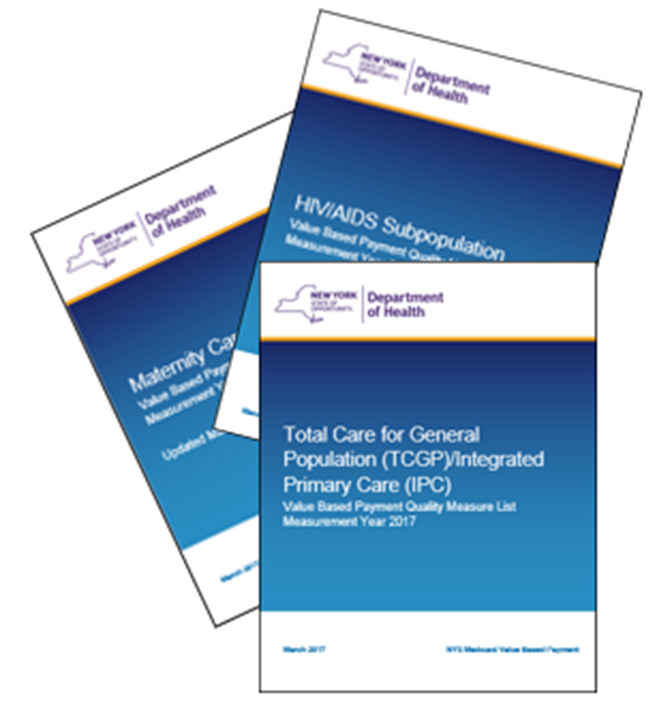 The VBP Quality Measure Sets for each arrangement will be finalized and posted to the NYS DOH VBP website by the end of October of the year preceding the measurement year and have been published for Measurement Year 2018.  (Link)
The VBP Measure Specification and Reporting Manual will be released alongside the Quality Assurance Reporting Requirements (QARR) Manual in October of the measurement year and has been published for Measurement Year 2017. (Link)
Thank you!
Please send questions and feedback to:
vbp@health.ny.gov 
douglas.fish@health.ny.gov
16
June 2018
17
Appendix
Maternity Care Arrangement 
Category 2 Measures for 2018
18
2018 Maternity Care Category 2 Measures
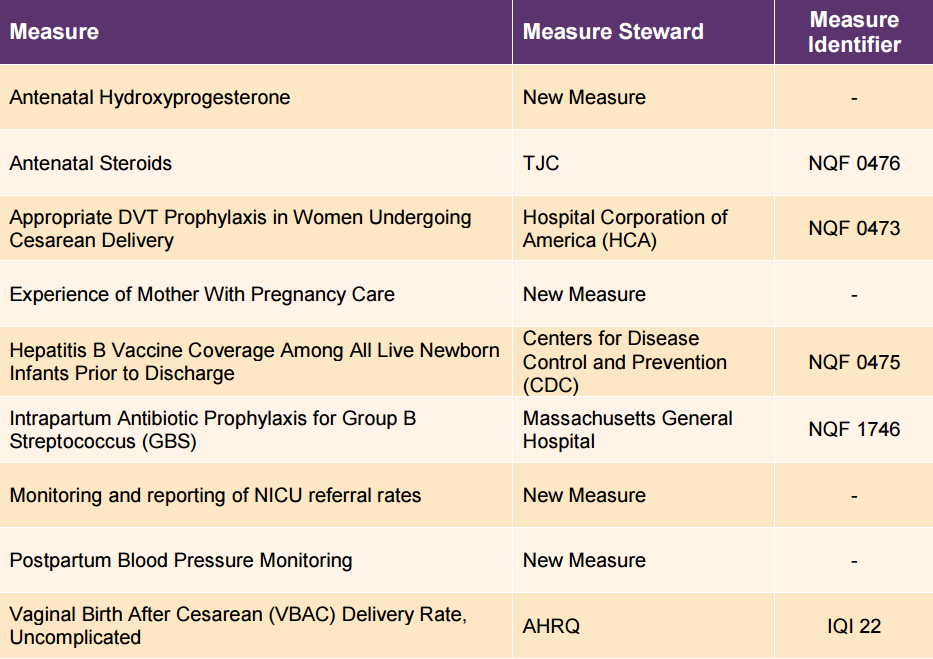